O Apocalipse apresenta um misterioso livro fechado com sete selos.
E Cristo é o único ser em todo o universo capaz de abrir o Livro dos Sete Selos.
“É evidente que são profecias básicas dos sete períodos que a igreja viveria desde a sua fundação, até a segunda vinda de Jesus, descrita na última parte do sexto selo.”
Que representam os sete selos do Apocalipse?
Muitas vezes ouvimos falar dos sete selos, os 4 cavaleiros do Apocalipse. Todos eles formam parte da mesma profecia. Os cavaleiros com seus 4 respectivos cavalos aparecem nos 4 primeiros selos.
“E, havendo o Cordeiro aberto um dos selos, olhei e ouvi um dos quatro animais , que dizia, como em voz de trovão: Vem e vê!”
Apocalipse 6:1
“E olhei, e eis um cavalo branco; e o que estava assentado sobre ele tinha um arco; e foi-lhe dada uma coroa, e saiu vitorioso e para vencer.”
Apocalipse 6:2
* Igreja até o ano 100 DC.
* Pureza e fidelidade a Bíblia.
* Vitoriosa. Cerca de 6 milhões de cristãos no 1º Séc.
“Sem dinheiro, os crentes derrotavam o poderio das riquezas ao seu redor; sem escolas, eles confundiam os letrados rabis; sem poder político ou social, mostraram-se mais fortes que o Sinédrio; não tendo um sacerdócio, desafiavam os sacerdotes e o templo; sem um soldado sequer, eram mais poderosos que as legiões romanas. E foi assim que eles fincaram a cruz acima da águia romana.”
A Vinda do Consolador, pág. 127 CASA
Pregavam a verdade pura
Pregavam as verdades bíblicas
“E, havendo aberto o segundo selo, ouvi o segundo animal, dizendo: Vem e vê!”
Apocalipse 6:3
“E saiu outro cavalo, vermelho; e ao que estava assentado sobre ele foi dado que tirasse a paz da terra e que se matassem uns aos outros; e foi-lhe dada uma grande espada.”
Apocalipse 6:4
Igreja cerca de 100-313 DC.
 Época das perseguições pelos Césares.
 Derramamento de sangue.
 Discórdia, discussão, controvérsia.
“O que aconteceu foi que a Igreja, no seu afã entusiasta de evangelizar todo o mundo, começou a batizar pessoas que não tinham conhecimento suficiente da doutrina cristã. Muitos gregos, romanos e gentios, começaram a pertencer à Igreja sem ter abandonado os seus velhos costumes pagãos e doutrinas, e começaram a contaminar a pureza da doutrina que se mantivera branca durante o primeiro século.” 

O Terceiro Milênio, pág. 41 CASA
Um exemplo disso é o Imperador Constantino que se tornou cristão, mas introduziu na igreja a adoração ao Dia do Sol, o Domingo. (7 março 321 AD)
“Doutrinas estranhas pretendiam misturar-se às verdades bíblicas: o pecado original, a Trindade, a natureza de Cristo, o papel da virgem Maria, o celibato e a autoridade da igreja.
O Terceiro Milênio, pág. 41,42 CASA
“No intervalo entre os dias dos apóstolos e a conversão de Constantino, ritos e cerimônias que nem Paulo e Pedro ouviram falar silenciosamente tornaram-se comuns alegando serem instituições divinas.”
  Igreja Antiga, Pág. 6,7
“E, havendo aberto o terceiro selo, ouvi o terceiro animal, dizendo: Vem e vê! E olhei, e eis um cavalo preto; e o que sobre ele estava assentado tinha uma balança na mão.”
Apocalipse 6:5
E ouvi uma voz no meio dos quatro animais, que dizia: Uma medida de trigo por um dinheiro; e três medidas de cevada por um dinheiro; e não danifiques o azeite e o vinho.”
Apocalipse 6:6
Igreja de 313-538 DC.
 Corrupção da fé.
 Bispo de Roma começa a dominar.
 Época de fome e miséria espiritual.
Apostasia
313 - Edito de Milão.
313 - Concílio celebra o 1º concílio.
321 - Decreto para adoração no Domingo.
364 - Concílio de Laodicéia oficializa a            	     guarda do Domingo.
370 - Começa a se cultuar aos santos.
400 - Oração pelos mortos.
530 - Dogma do purgatório.
7 de março de 321 AD
“E, havendo aberto o quarto selo, ouvi a voz do quarto animal, que dizia: Vem e vê!”
Apocalipse 6:7
“E olhei, e eis um cavalo amarelo; e o que estava assentado sobre ele tinha por nome Morte; e o inferno o seguia; e foi-lhe dado poder para matar a quarta parte da terra com espada, e com fome, e com peste, e com as feras da terra.”
Apocalipse 6:8
Igreja cerca de 538-1517 AD.
 Degradação total.
 Perseguição aos que seguem a Bíblia.
998   - Instituem-se o dia dos mortos.
1184 - Instituída a inquisição.
1190 - Começa a venda das Indulgências. 
1216 - instituída a confissão auricular.
1229 - Proibida a leitura da Bíblia.
1563 - No concílio de Trento. A tradição           	 	    acima de tudo.
A tradição é colocada acima de tudo.
Quinto Selo
Quando se abriu o quinto selo, que viu João debaixo do altar?
“E, havendo aberto o quinto selo, vi debaixo do altar as almas dos que foram mortos por amor da palavra de Deus e por amor do testemunho que deram. E clamavam com grande voz, dizendo: até quando, ó verdadeiro e santo Dominador, não julgas e vingas o nosso sangue dos que habitam sobre a terra?
E a cada um foi dada uma comprida veste branca e foi-lhes dito que repousassem ainda um pouco de tempo, até que também se completasse o número de seus conservos e seus irmãos que haviam de ser mortos como eles foram.”
Apocalipse 6:9-11
No altar de bronze do Santuário do Antigo Testamento se oferecia o sacrifício de animais. O sacrifício era queimado e o sangue era derramado na base do altar.  Levítico 4:7
Levítico 17:11 e Deuteronômio 12:23 diz que a vida está no sangue. Logo, o simbolismo é muito claro:
O sangue dos mártires clamam simbolicamente a Deus.
Assim como fez o sangue de Abel      que foi morto por seu irmão Caim.
“E disse Deus: Que fizeste? A voz do sangue do teu irmão clama a mim desde a terra.”
Gênesis 4:10
Embora tenham ganho a vitória em Cristo, deveriam descansar na tumba um pouco de tempo, até que Jesus venha e lhes dê a recompensa.
As vestiduras brancas simbolizam a dignidade que a justiça de Cristo lhes atribui.
“E foi-lhe dado que se vestisse de linho fino, puro e resplandecente; porque o linho fino são os atos das justiças dos santos.”
Apocalipse 19:8
“E todos estes, tendo tido testemunho pela fé, não alcançaram a promessa, provendo Deus alguma coisa melhor a nosso respeito, para que eles, sem nós, não fossem aperfeiçoados.”
Hebreus 11:39 e 40
Período do quinto selo: 1517 a 1755
O Sexto Selo
Quais são os quatro acontecimentos que dão abertura ao sexto Selo?
“E, havendo aberto o sexto selo, olhei, e eis que houve um grande tremor de terra; e o sol tornou-se negro como saco de cilício, e a lua tornou-se como sangue. E as estrelas do céu caíram sobre a terra, como quando a figueira lança de si os seus figos verdes, abalada por um vento forte.”
Apocalipse 6:12 e 13
3. A lua se tornou em sangue.
2. Escurecimento do Sol.
4. Queda das estrelas.
Grande Terremoto.
O Grande Terremoto de Lisboa
Em cumprimento a profecia Bíblica o “grande terremoto” de Apocalipse 6 e identificado com o grande terremoto de Lisboa em 1755 no dia 1º de novembro.
Grande parte da Argélia foi destruída; e não muito longe de Marrocos, foi tragada uma aldeia de mais ou menos 10 mil habitantes.  Foi na Espanha e Portugal que o choque atingiu a maior violência. Diz-se que, em Cadiz, a ressaca alcançou a altura de vinte metros.
Montanhas, algumas das maiores de Portugal, foram impetuosamente sacudidas... Em Lisboa, um som como de trovão foi ouvido sob o solo, e imediatamente depois, violento choque derribou a maior parte da cidade.
No lapso de mais ou menos seis minutos, pereceram sessenta mil pessoas. O mar, a princípio, se retirou, deixando seca a barra; voltou então, levantando-se doze metros ou mais acima de seu nível comum.”
 Princípios de Geologia, Sir Charles Lyell. 
O Grande Conflito, pág. 304 EGW
“ O choque do terremoto foi instantaneamente seguido da queda de todas as igrejas e conventos, de quase todos os grandes edifícios públicos, e de mais da quarta parte das casas. Duas horas depois, aproximadamente, irromperam incêndios em diferentes quarteirões, e com tal violência se alastraram pelo espaço de quase três dias, que a cidade ficou completamente desolada. O terror do povo foi indescritível... Estavam além das lágrimas.”

 Enciclopédia Americana, Art. Lisboa GC, 305 EGW
A cada ano temos cerca de 6000 grandes terremotos a mais no mundo.
Últimos 90 anos = 1,5 milhões
O Escurecimento do Sol e a Lua em Sangue
19 de Maio de 1780
Uma testemunha ocular que vivia em Massachusetts, descreveu: “Pela manhã surgiu claro o sol, mas logo se ocultou. As nuvens se tornaram sombrias, negras e ameaçadoras, como logo se mostraram, chamejavam relâmpagos; ribombavam trovões, caindo leve aguaceiro. Pôr volta das nove horas, as nuvens se tornaram mais finas, tomando uma aparência bronzeada ou acobreada... Alguns minutos mais tarde, pesada nuvem negra se espalhou pelo céu, exceto numa estreita orla do horizonte, e ficou tão escuro como usualmente é às nove horas de uma noite de verão...” 
O Grande Conflito, pág. 306
“ Único ou quase único em sua espécie pelo misterioso e até agora inexplicado fenômeno que nele se verificou... Foi o dia escuro de 19 de maio de 1780,  de inexplicável escuridão que cobriu todo o céu e atmosfera visíveis em Nova Inglaterra.” 
Nosso Primeiro Século, R. M. Devens - O Grande Conflito, 306
“Desde o tempo de Moisés, nenhum período de trevas e igual densidade, extensão e duração, já se registrou.” GC, 307
“A extensão dessas trevas foi extraordinária. Observaram-se na parte oriental até Falmouth. Para  o oeste, atingiram a parte mais remota de Connecticut e Albany. Para o sul, foram observadas ao longo das costas, e ao norte, até onde se estende a colonização americana.” História do Início, Progressos e Estabelecimento da Independência dos EUA, Dr. Wm. Gordon. 
O Grande Conflito, 307
“O sol se converterá em trevas, e a lua em sangue, antes que venha o grande e terrível dia do Senhor.” 
Joel 2: 31
“Posto que às nove horas daquela noite a lua  surgisse  cheia,  não produziu o mínimo efeito em relação àquelas sombras sepulcrais. Depois de meia-noite, as trevas se desvaneceram, e a Lua, ao tornar-se visível, tinha a aparência de sangue.”
 O Grande Conflito, 307
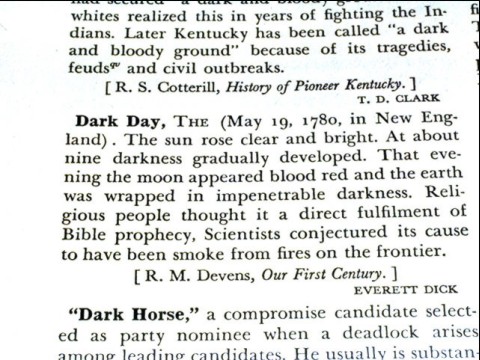 A Chuva de Estrelas em 13 de novembro de 1833
“Raras vezes caiu chuva mais densa do que caíram os meteoros em direção à Terra; Leste, Oeste, Norte e Sul, tudo era o mesmo. Em uma palavra, o céu inteiro parecia em movimento...  O espetáculo, como descreveu o diário do professor Silliman, foi visto por toda a América do Norte... Desde as duas horas até pleno dia...”  Os Grandes Acontecimentos do Maior dos Séculos, R. M. Devens. 
O Grande Conflito, 333
“E as estrelas do céu caíram sobre a Terra, como quando a figueira lança de si os seus figos verdes, abalada por um vento forte.”  
Apocalipse 6:13
“Não era possível contemplar um quadro mais fiel de uma figueira lançando seus figos quando açoitada por um vento forte.” The Old Country-man, no Advertiser, vespertino de Portland, de 26/11/1833. 
O Grande Conflito, 333
“Esses quatro episódios deram origem ao tempo do fim, o qual terminará com a segunda vinda de Cristo.”
Outros sinais ainda identificam o tempo do fim:
 Guerras – Mateus 24:7
 Calamidades – Mateus 24:7
 Luta entre o capital e o trabalho – Tiago 5:1-8
 Comportamento Social distorcido – II Timóteo     3:1-5
 O último sinal – Mateus 24:14 – “Pregação a todo o mundo”.
O cumprimento dos sinais bíblicos demonstra que muito em breve se abrirá o sétimo selo.
O sétimo selo, a Segunda Vinda de Jesus.
Antes de abrir-se o sétimo selo, Jesus interrompe a profecia. Dedica todo o capítulo 7 para explicar-nos quem são os que serão salvos.
“E vi outro anjo subir da banda do sol nascente, e que tinha o selo do Deus vivo; e clamou com grande voz aos quatro anjos, a quem fora dado o poder de danificar a terra e o mar, dizendo: Não danifiqueis a terra, nem o mar, nem as árvores, até que hajamos assinalado na testa os servos do nosso Deus.”

Apocalipse 7:2 e 3
No próximo estudo analisaremos qual é o selo de Deus que os salvos receberão.
Que viu o profeta João no céu ao abrir-se o sétimo selo?
“E, havendo aberto o sétimo selo, fez-se silêncio no céu quase por meia hora.”
Apocalipse 8:1
Esse silêncio no céu se produz por ocasião da segunda vinda de Cristo, quando Ele vier com seus anjos.
“E, quando o Filho do Homem vier em sua glória, e todos os santos anjos, com Ele, então, se assentará no trono da sua glória;”

Mateus 25:31
Libertação do povo de Deus.
 Reunião dos Escolhidos.
 O Dia Glorioso.
 Salvação Eterna.
“O Senhor não retarda a sua promessa, ainda que alguns a têm por tardia; mas é longânimo para convosco, não querendo que alguns se percam, senão que todos venham a arrepender-se.”
II Pedro 3:9
“O céu e a terra passarão, mas as minhas palavras não hão de passar.”
Mateus 24:35